Економічний факультетКафедра міжнародної економіки, природних ресурсів  та економіки міжнародного туризму Запорізького національного університетуОЦІНКА ЗЕМЕЛЬНИХ РЕСУРСІВ В ЗАРУБІЖНИХ КРАЇНАХОсвітньо-професійна програма «Міжнародна економіка», «Економіка та управління ринком землі» рівень вищої освіти «бакалавр»
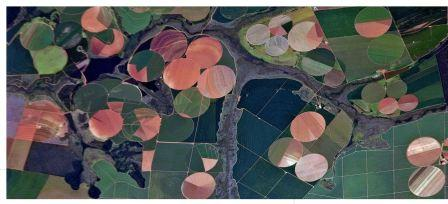 ОЦІНКА ЗЕМЕЛЬНИХ РЕСУРСІВ В ЗАРУБІЖНИХ КРАЇНАХ 
Питання ,яким приділяє особливу увагу дисципліна ,це-організація землекористування для підвищення ефективності використання земельних ресурсів ,створення умов для перетворення в потужний фактор економічного розвитку КРАЇН СВІТУ ,яка включає в себе такі економічні інструменти :
-ринкову вартість землі;
-ренту земельних ділянок;
-оподаткування землі на основі її ринкової вартості.
Метою викладання навчальної дисципліни «ОЦІНКА ЗЕМЕЛЬНИХ РЕСУРСІВ В ЗАРУБІЖНИХ КРАЇНАХ» є формування системи теоретичних знань і набуття практичних навичок у галузі управління земельними ресурсами країн світу.
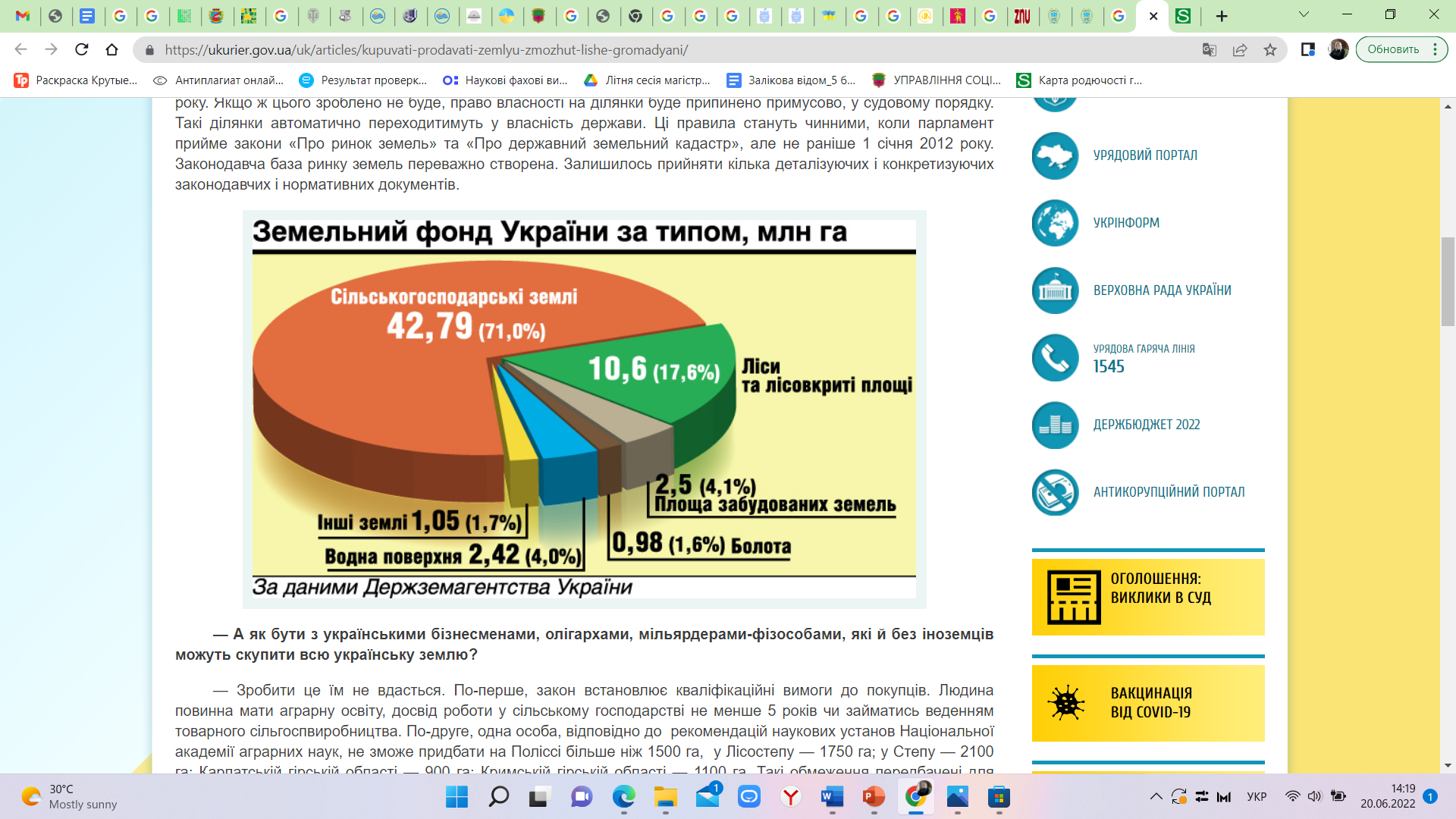 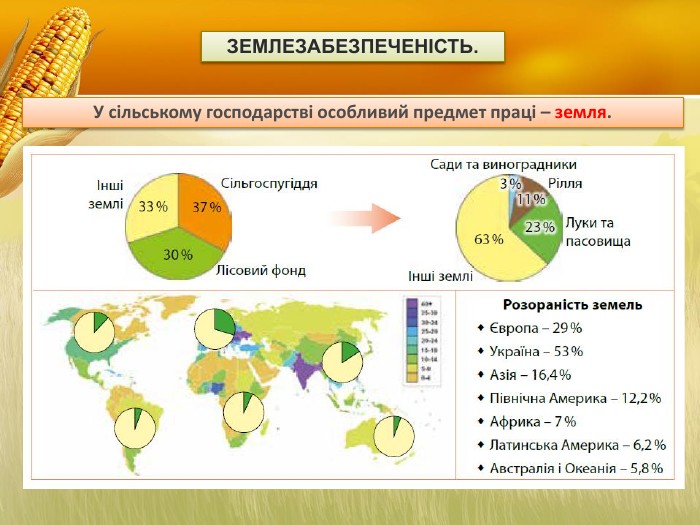 Основні завдання вивчення курсу полягають у: -розумінні та застосуванні механізму управління земельними ресурсами;-формуванні раціональної та еколого-економічної системи землеволодіння і землекористування ;-вмінні функціонального планування землекористуванням; - вдосконалення земельних відносин.
Курс 
Функції землекористування зарубіжних країн .
Загальна характеристика і склад земель зарубіжних країн.
Управляння земельними відносинами в зарубіжних країнах.
Формування і розвиток землекористування за правами власності.
Земельно-господарський устрій і впорядкування територій.
Оцінка земельних ресурсів.
Методичні підходи щодо критеріїв економічної, екологічної та соціальної оцінки земельних ресурсів
Основні принципи і напрями прогнозування землекористування.
Організаційно-правові засади охорони земельних ресурсів.
Контроль за використанням земельних ресурсів зарубіжних країн.
Курс дає можливість отримати знання: 
- термінологічні поняття, визначення, предмет, об’єкт та структуру дисципліни;
- законодавчі та нормативні акти, що використовуються для вивчення предмету дисципліни;
- теоретичні та методологічні основи здійснення оцінки та управління землекористуванням ;
- нормативно-правове забезпечення землекористування зарубіжних країн ;
- сучасні тенденції розвитку та проблеми управління землекористуванням зарубіжних країн;